CSE 311: Foundations of Computing
Fall 2013
Lecture 2: Propositional logic
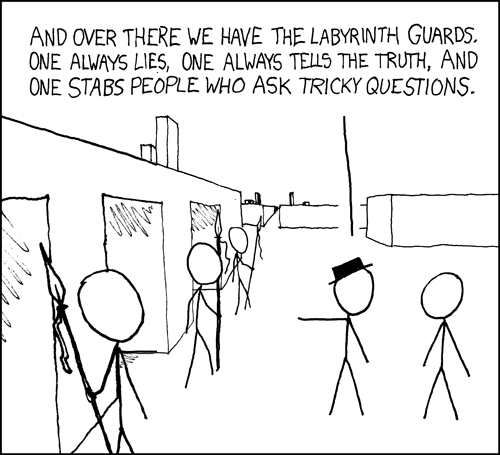 administrative
Course web:  http://www.cs.washington.edu/311
Office hours:  10 hours available; check web
Homework #1:  Posted.  Turn in (stapled) at the
                           start of class on Wednesday (Oct 2)
Extra credit:		Not required to get a 4.0.
                       	Counts separately.
					In total, may raise grade by ~0.1
recall:  connectives
NOT
AND
OR
XOR
Implication:
p implies q
whenever p is true q must be true
if p then q
q if p
p is sufficient for q
p only if q
Implication:
p implies q
whenever p is true q must be true
if p then q
q if p
p is sufficient for q
p only if q
“If you behave, then I’ll buy you ice cream.”
                 What if you don’t behave?
recall: converse, contrapositive, inverse
Implication:			p  q
Converse:				q  p
Contrapositive:		 q   p
Inverse: 					 p   q

Are these the same?
p iff q
p is equivalent to q
p implies q and q implies p
recall: English and logic
You cannot ride the roller coaster if you are under 4 feet tall unless you are older than 16 years old.

q:  you can ride the roller coaster
r:  you are under 4 feet tall
s:  you are older than 16
digital circuits
Computing with logic
T  corresponds to 1 or “high” voltage 
F  corresponds to 0 or “low” voltage

Gates 
Take inputs and produce outputs (functions)
Several kinds of gates
Correspond to propositional connectives
Only symmetric ones (order of inputs irrelevant)
gates
AND  connective
p  q
AND  gate
p
p
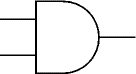 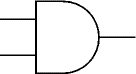 out
out
q
q
AND
“block looks like D of AND”
gates
OR  connective
p  q
OR  gate
p
p
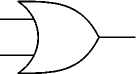 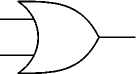 out
out
q
q
OR
“arrowhead block looks like V”
gates
NOT  connective
 p
NOT  gate (inverter)
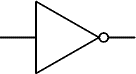 p
out
Bubble most important
for this diagram
p
NOT
out
combinational logic circuits
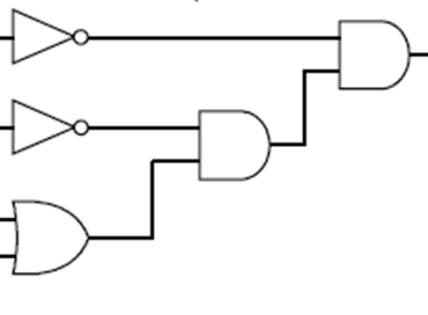 AND
AND
OR
Values get sent along wires connecting gates
combinational logic circuits
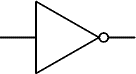 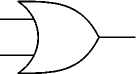 OR
Wires can send one value to multiple gates
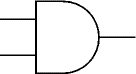 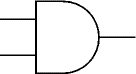 AND
AND
logical equivalence
Terminology:  A compound proposition is a
	Tautology if it is always true
	Contradiction if it is always false
	Contingency if it can be either true or false
p   p

p  p

(p  q)  p

(p  q)  (p   q)  ( p  q)  ( p   q)
logical equivalence
p and q are logically equivalent if and only if
   p  q is a tautology
    i.e. p and q have the same truth table

The notation p  q denotes p and q are
   logically equivalent

Example:	p    p
De Morgan’s laws
 (p  q)   p   q
 (p  q)   p   q
What are the negations of:
The Yankees and the Phillies will play
	in the World Series.
It will rain today or it will snow on New Year’s Day.
De Morgan’s laws
Example:   (p  q)  ( p   q)
Law of Implication
(p  q)  ( p  q)
computing equivalence
Describe an algorithm for computing if two logical expressions/circuits are equivalent.

What is the run time of the algorithm?
properties of logical connectives
Identity
Domination
Idempotent
Commutative
Associative
Distributive
Absorption
Negation
some equivalences related to implication
p  q 				 	 p  q
p  q 			 		 q   p
p  q 			 		 p  q
p  q 			 		 (p   q)
p  q 			 		(p q)  (q  p)
p  q 			 		 p   q
p  q 			 		(p  q)  ( p   q)
 (p  q) 		 		p   q
going crazy yet?  so did they...
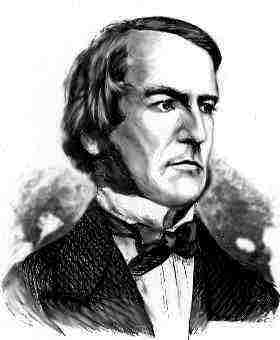 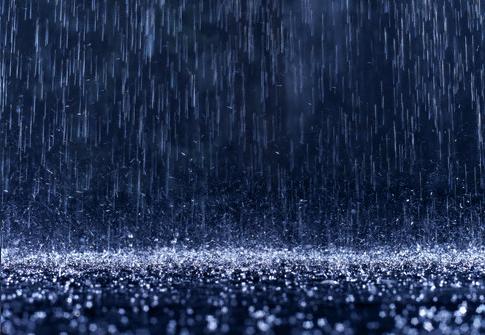 George Boole
 (of Boolean logic)
understanding connectives
Reflect basic rules of reasoning and logic
Allow manipulation of logical formulas
Simplification
Testing for equivalence
Applications
Query optimization
Search optimization and caching
Artificial Intelligence
Program verification
logical proofs
To show P is equivalent to Q
Apply a series of logical equivalences to subexpressions to convert P to Q
To show P is a tautology
Apply a series of logical equivalences to subexpressions to convert P to T
prove this is a tautology
(p  q)  (p  q)
proving non-equivalence
(p  q)  r
p  (q  r)